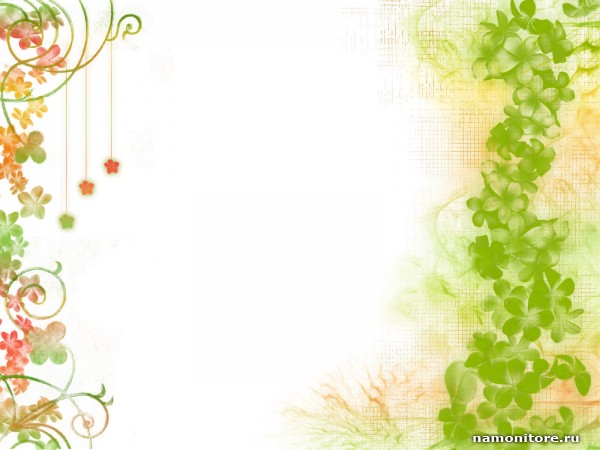 Разучивание песни
 с использованием
 мнемотехники

«Что такое Осень?»  
муз. и сл. Г. Дёмкиной
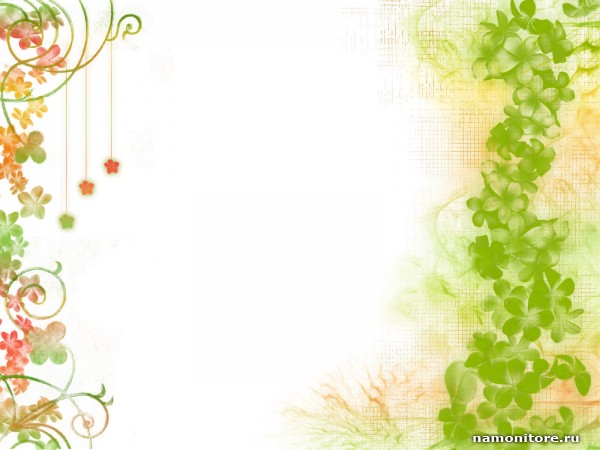 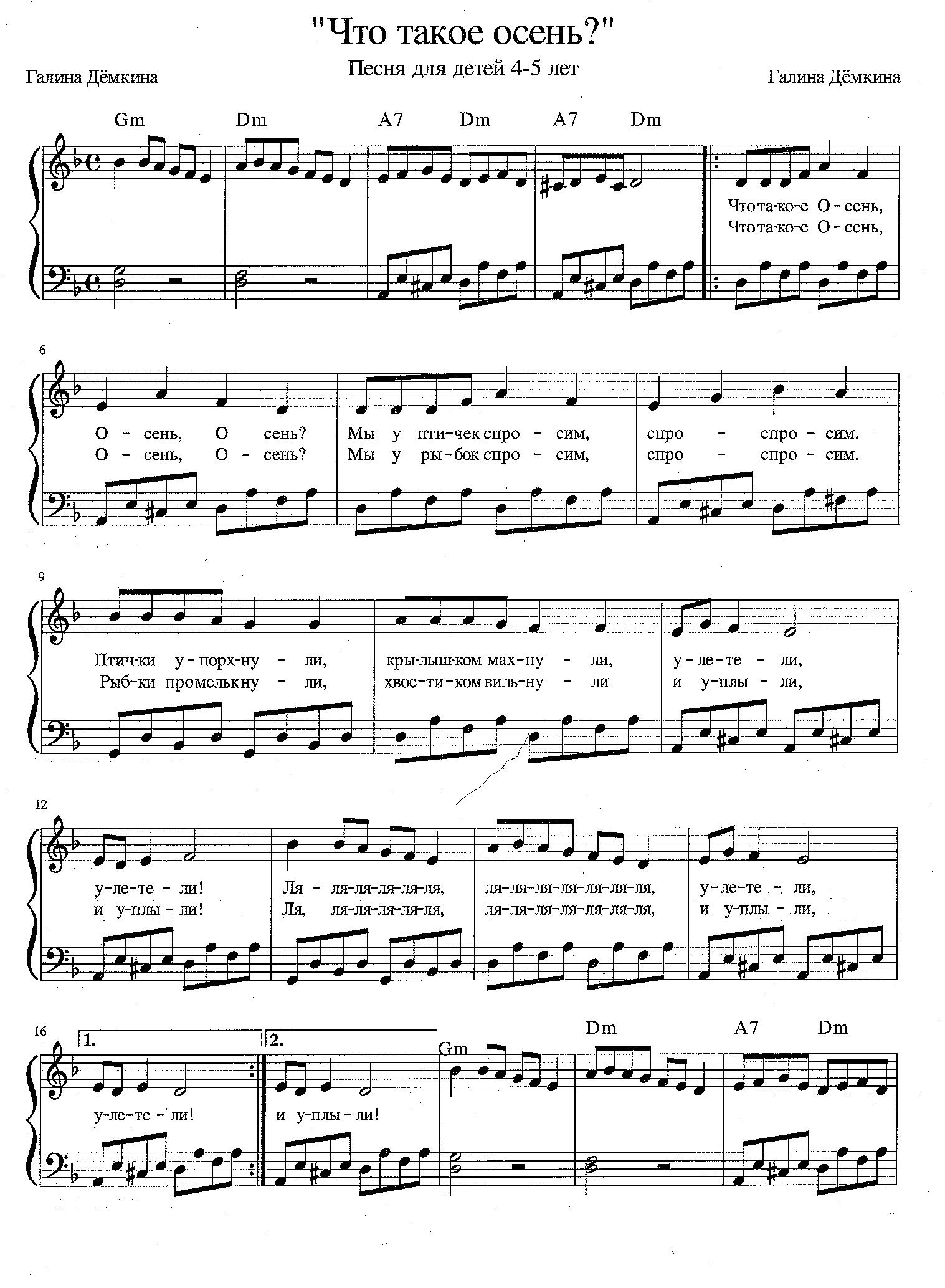 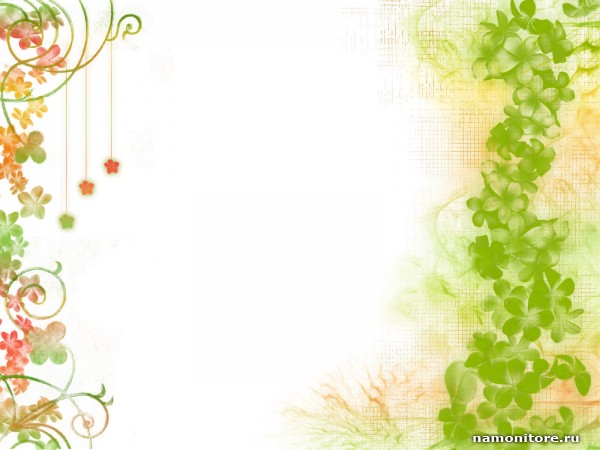 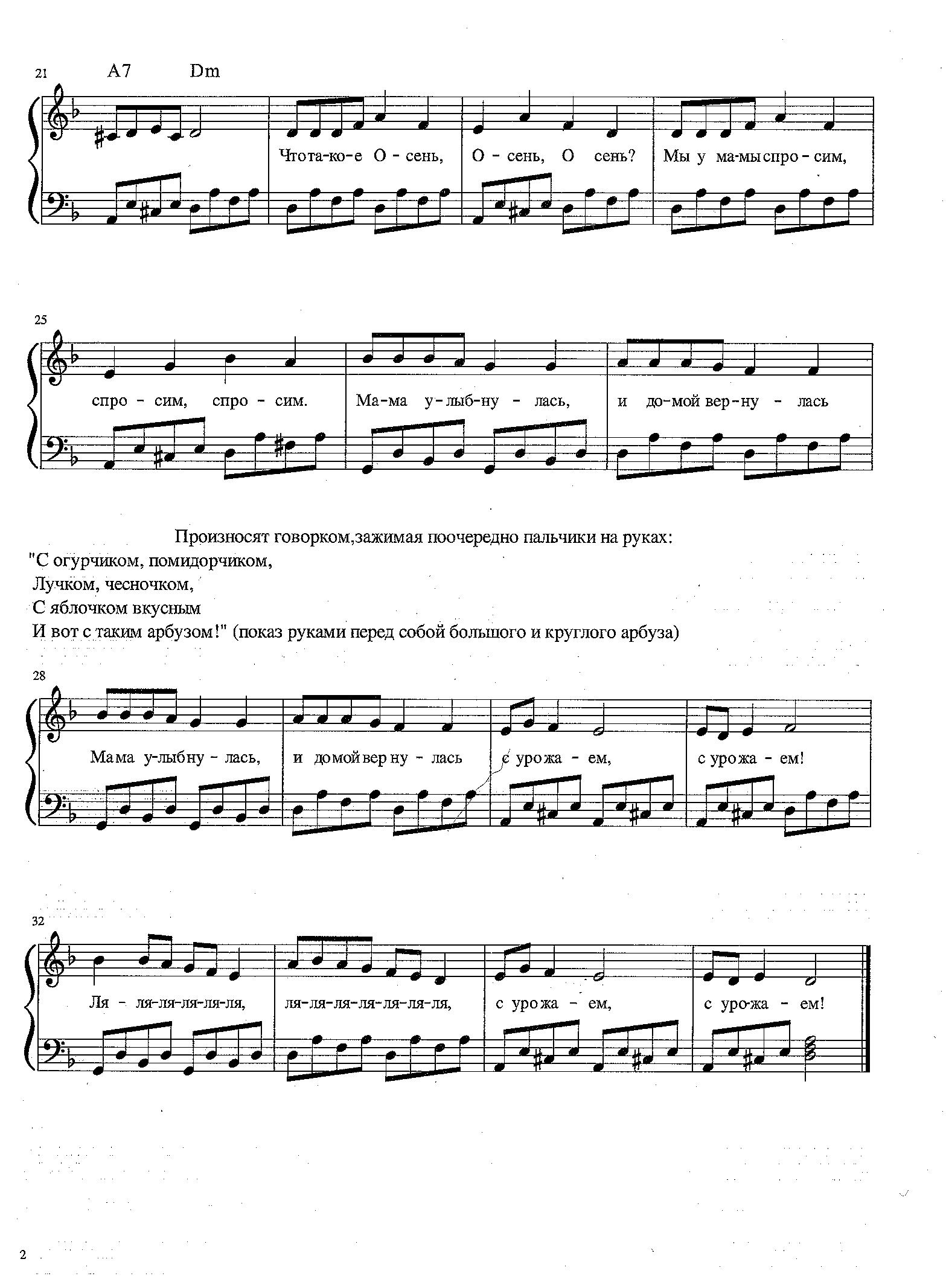 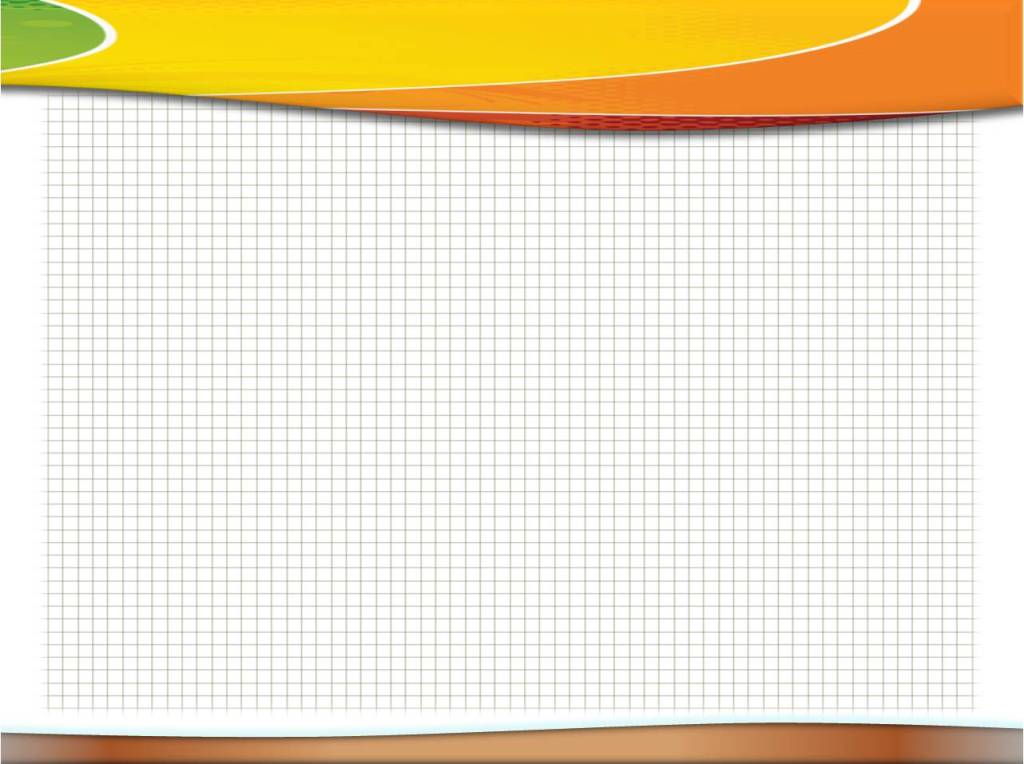 Алгоритм разучивания текста песни с
использованием мнемотехники

• Педагог поет  песню под фортепианный аккомпанемент, слайды 
меняются автоматически  (Начало песни с 5-го слайда). Дети определяют характер музыки, рассказывают о чем поется в песне.
• Педагог работает с кадрами в режиме «стоп-кадр», совместно с детьми определяется текстовое значение каждой картинки.
• Дети работают по картинкам, восстанавливают текст песни.
• Педагог поет песню по картинкам вместе с детьми «a’ capella».
• Педагог и дети исполняют песню с образными движениями (без
показа картинок) . Варианты исполнения - «a’ capella», под аккомпанемент.
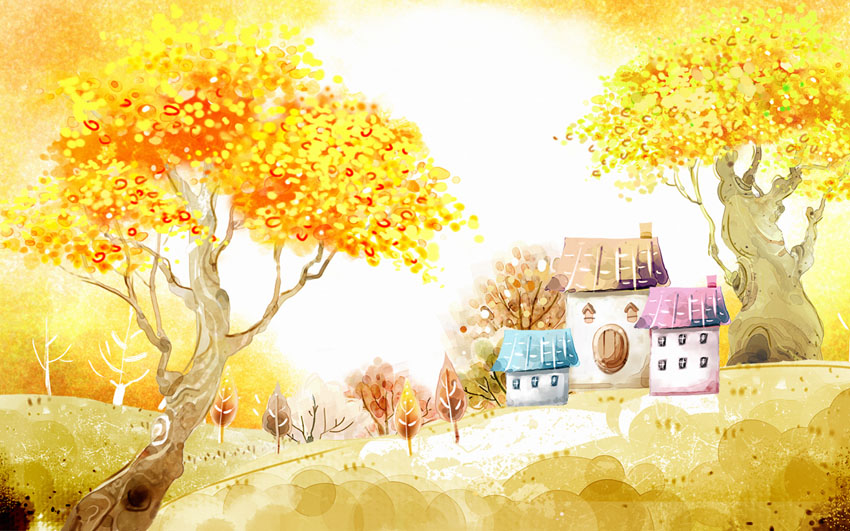 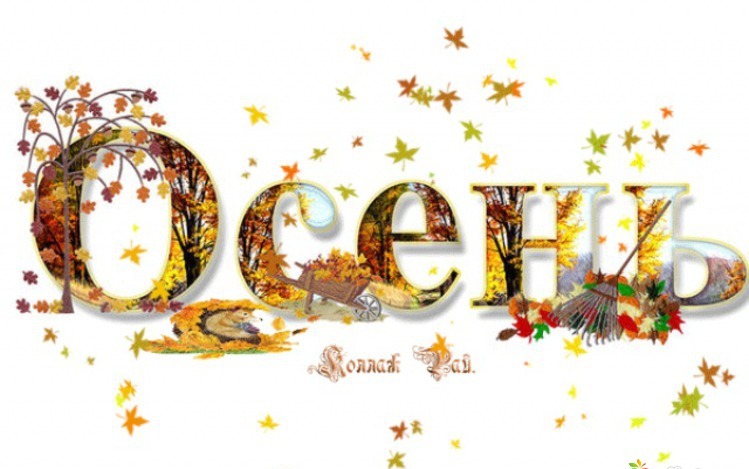 Что такое осень, осень, осень?
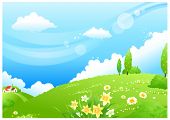 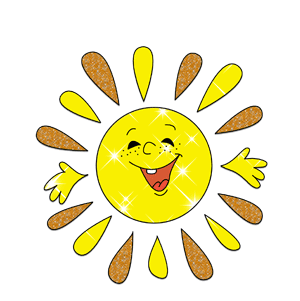 Мы у птичек спросим, спросим, спросим!
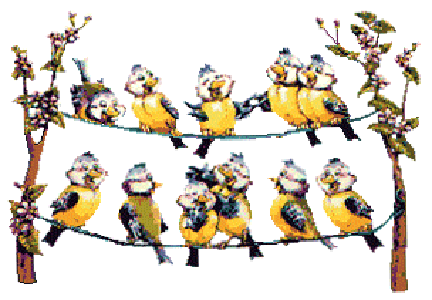 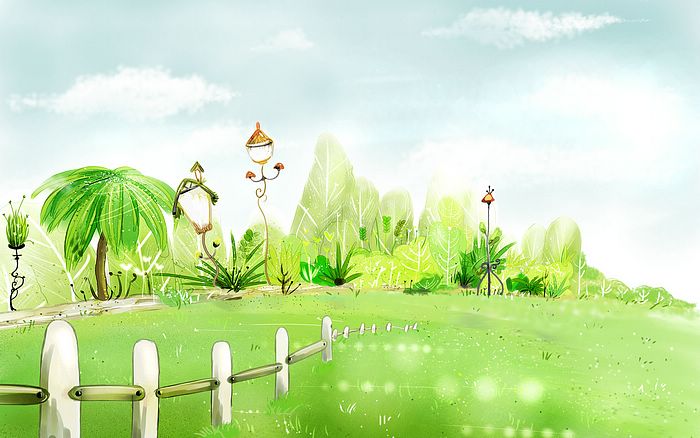 Птички упорхнули, крылышком  махнули
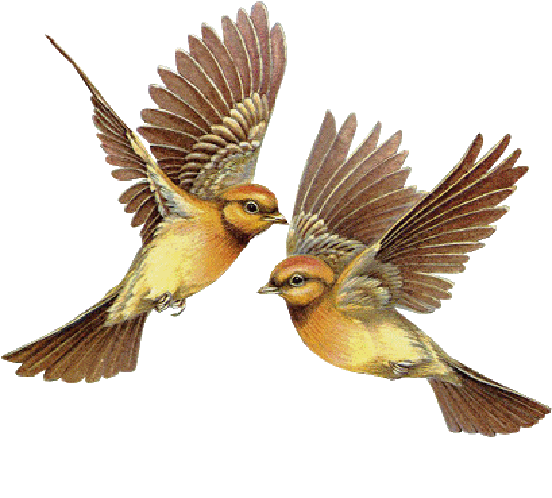 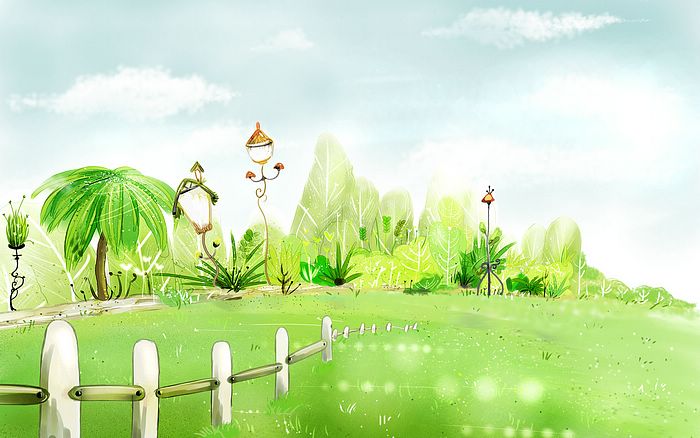 Улетели, улетели! Ля-ля-ля-ля-ля, ля-ля-ля-ля-ля…
Улетели, улетели!
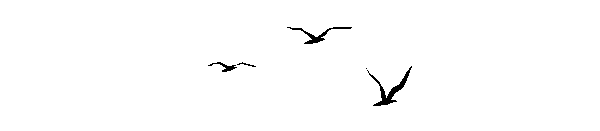 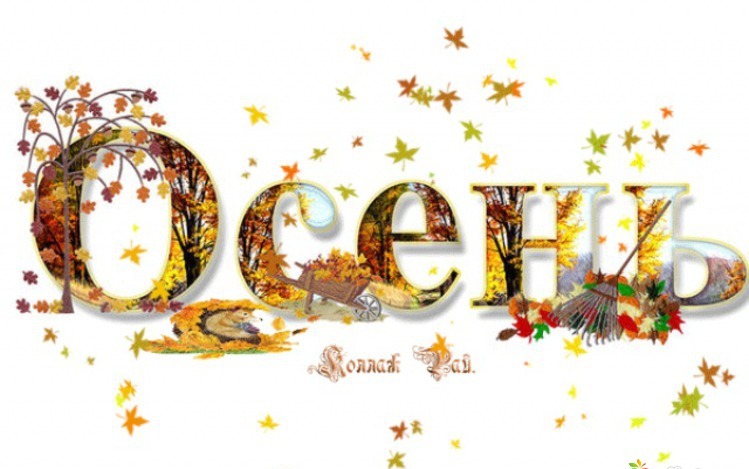 Что такое осень, осень, осень?
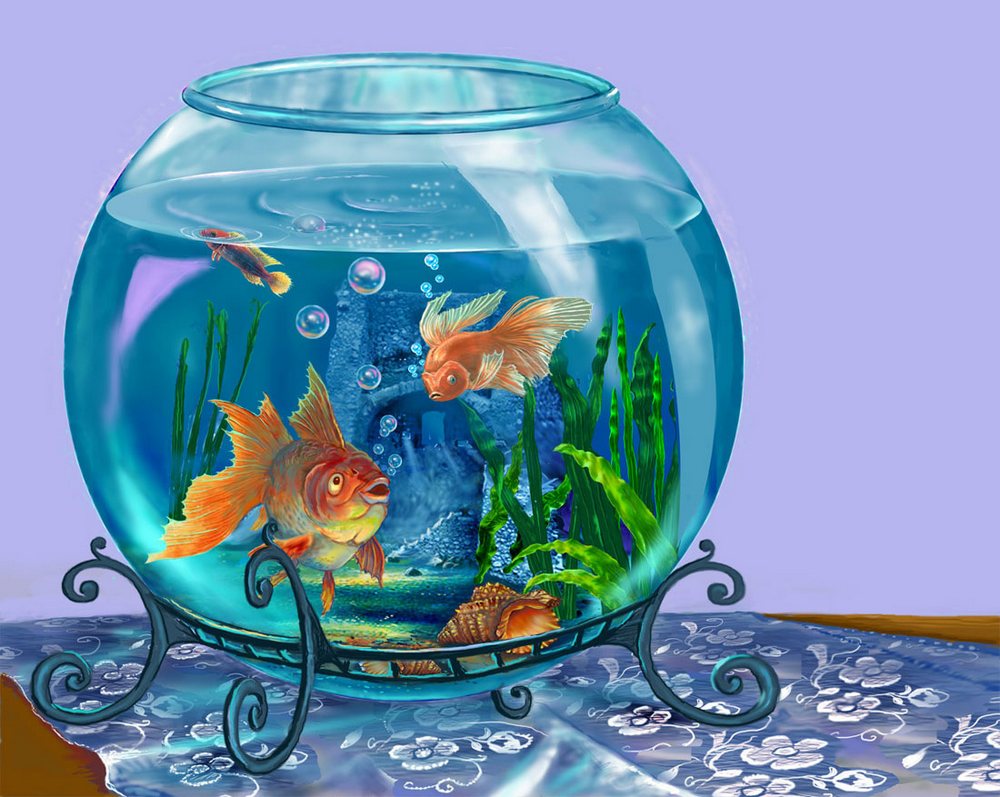 Мы у рыбок спросим, спросим, спросим!
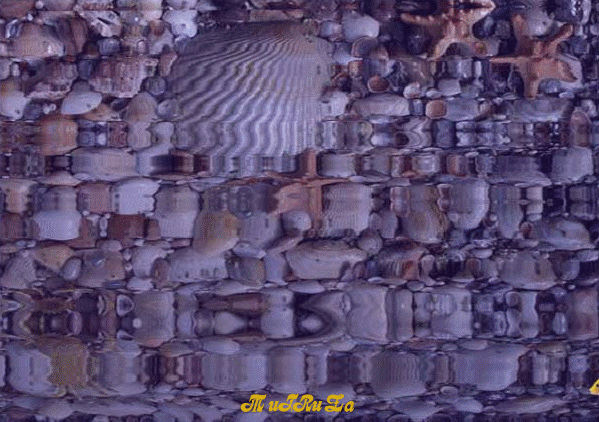 Рыбки  промелькнули,  хвостиком  вильнули
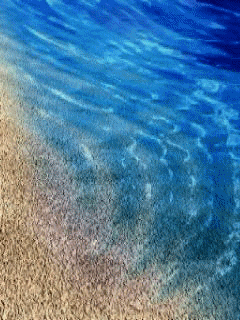 И уплыли , и уплыли!  Ля-ля-ля-ля-ля-ля,
Ля-ля-ля-ля-ля-ля-ля…  И уплыли, и уплыли!
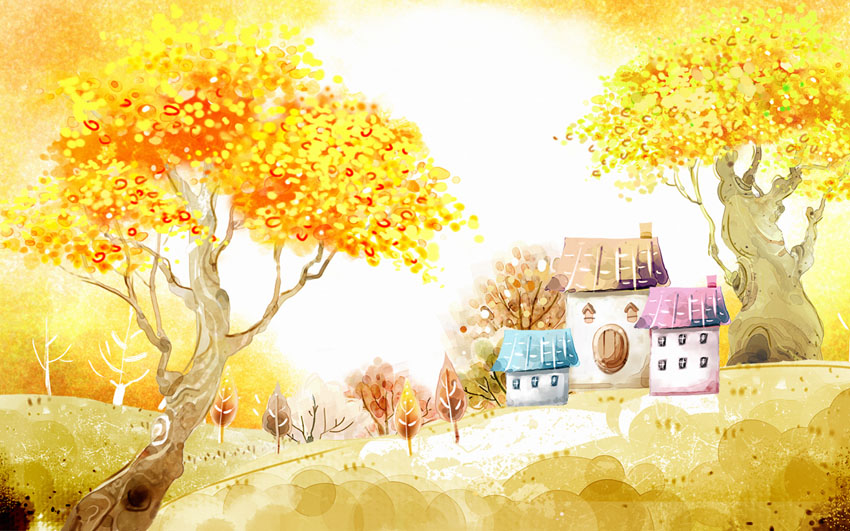 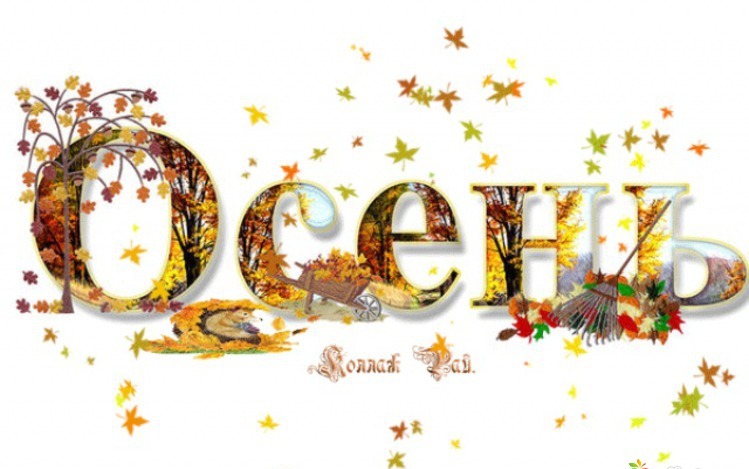 Что такое осень, осень, осень?
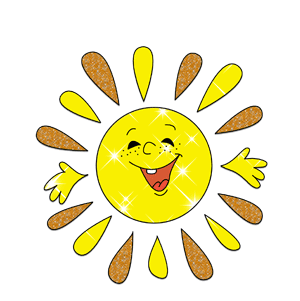 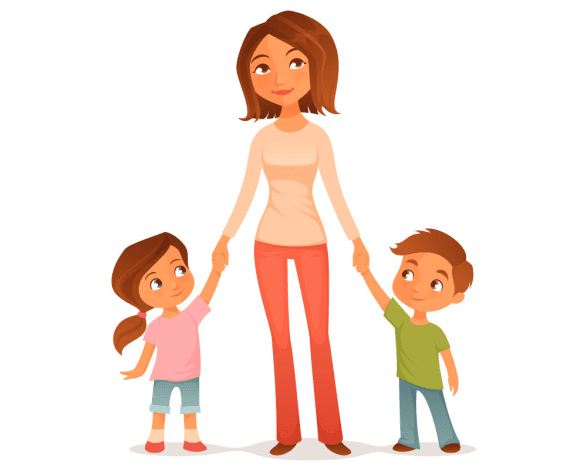 Мы у мамы 
                    спросим,                          
                                                               спросим, 
                                                                                спросим!
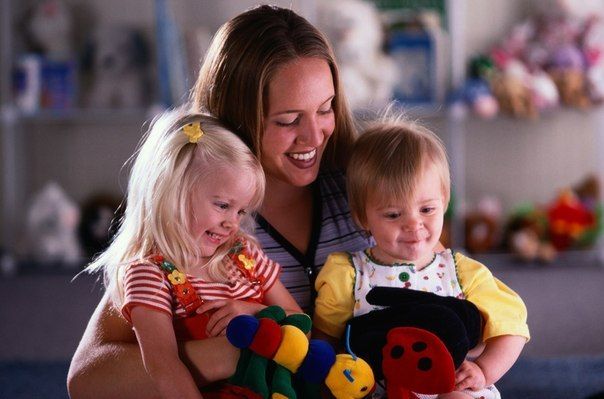 Мама улыбнулась                              и  домой  вернулась
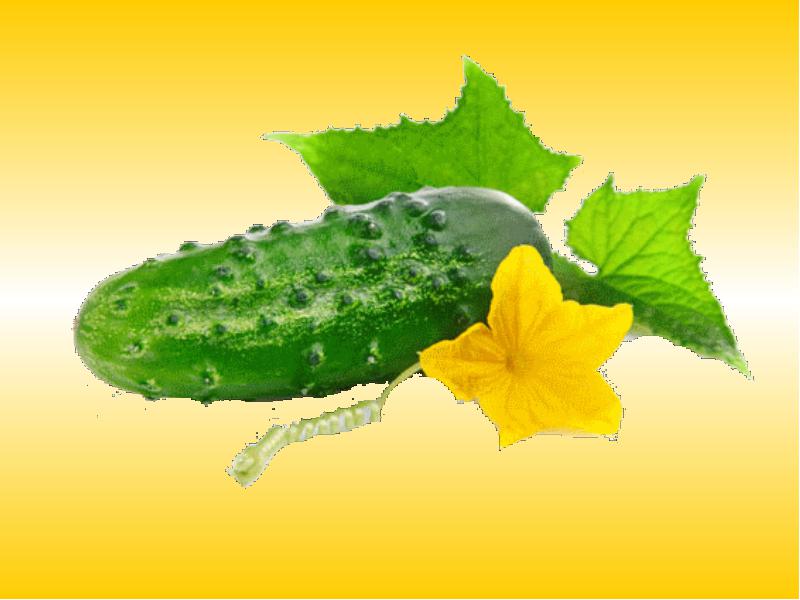 С   огурчиком
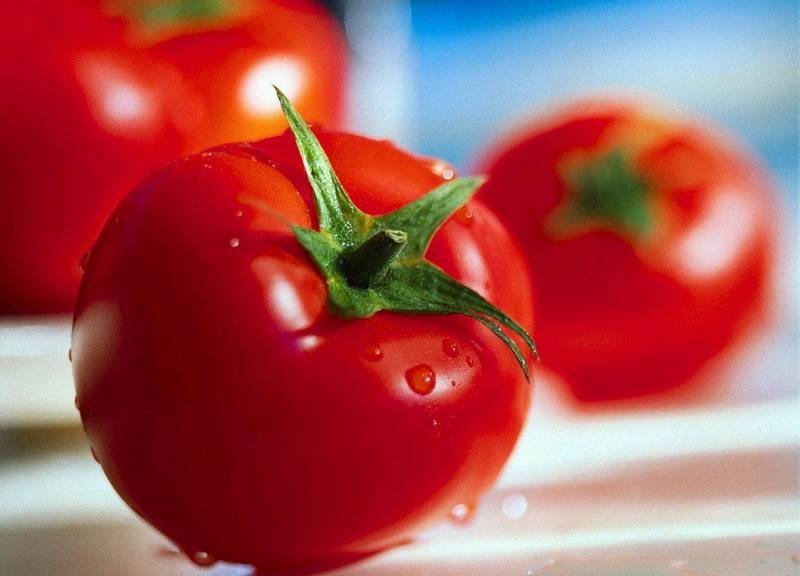 Помидорчиком
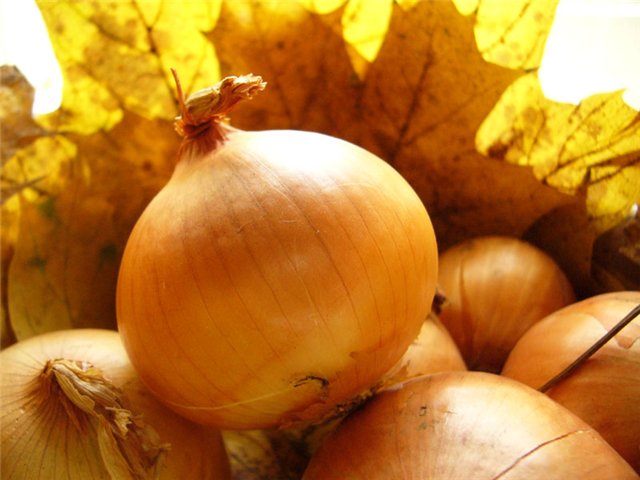 Лучком
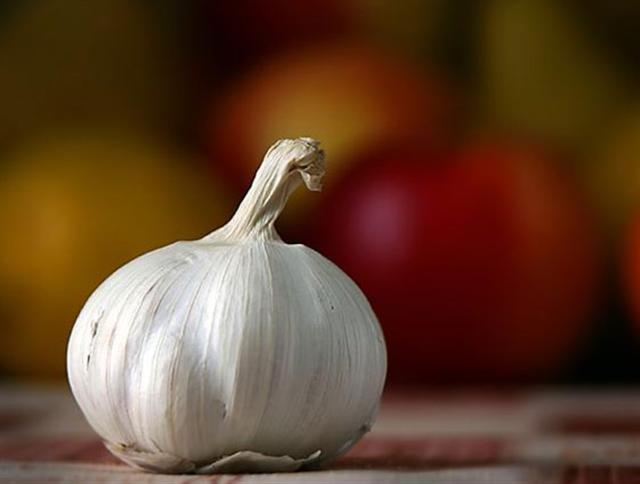 Чесночком
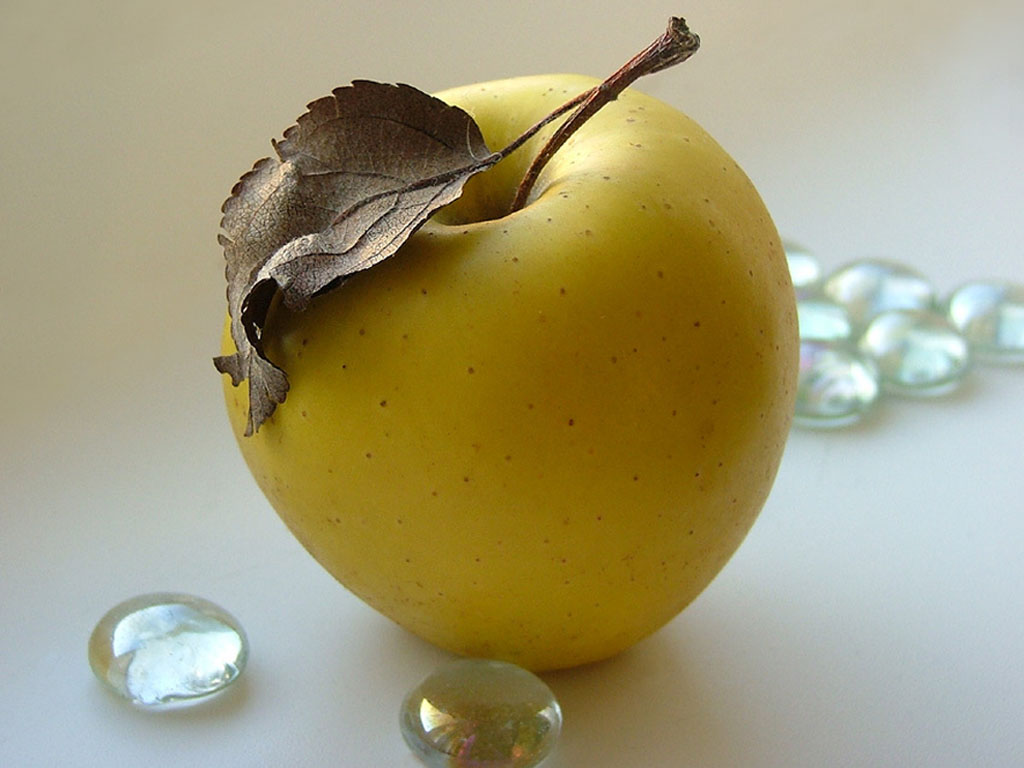 С яблочком вкусным
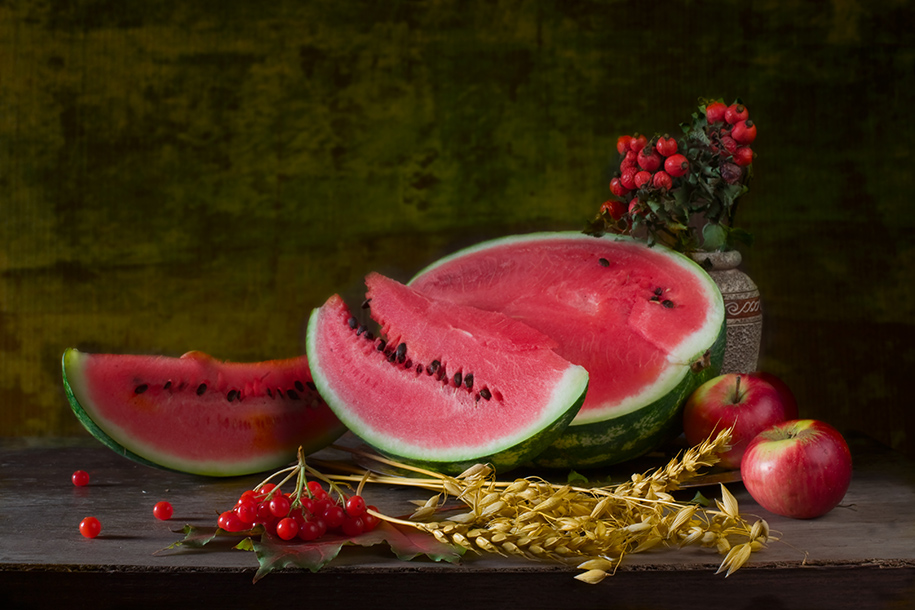 И вот с таким арбузом!
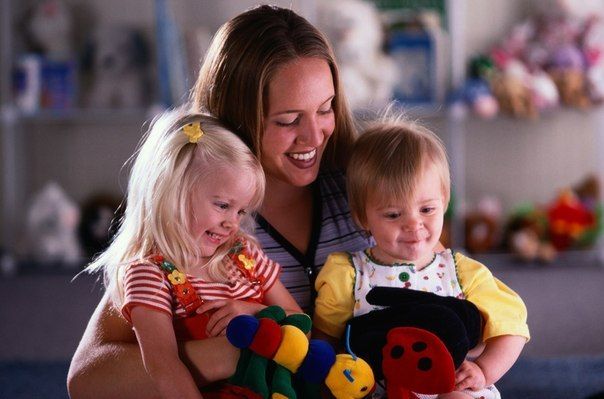 Мама улыбнулась                              и  домой  вернулась
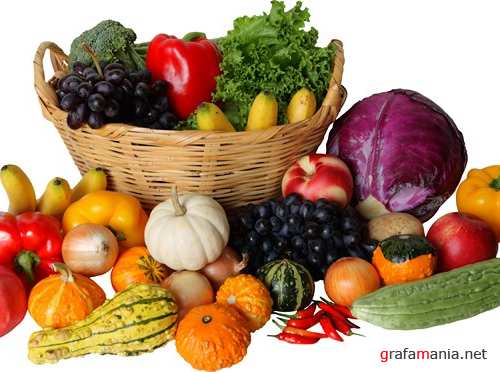 С урожаем, 
                   урожаем!
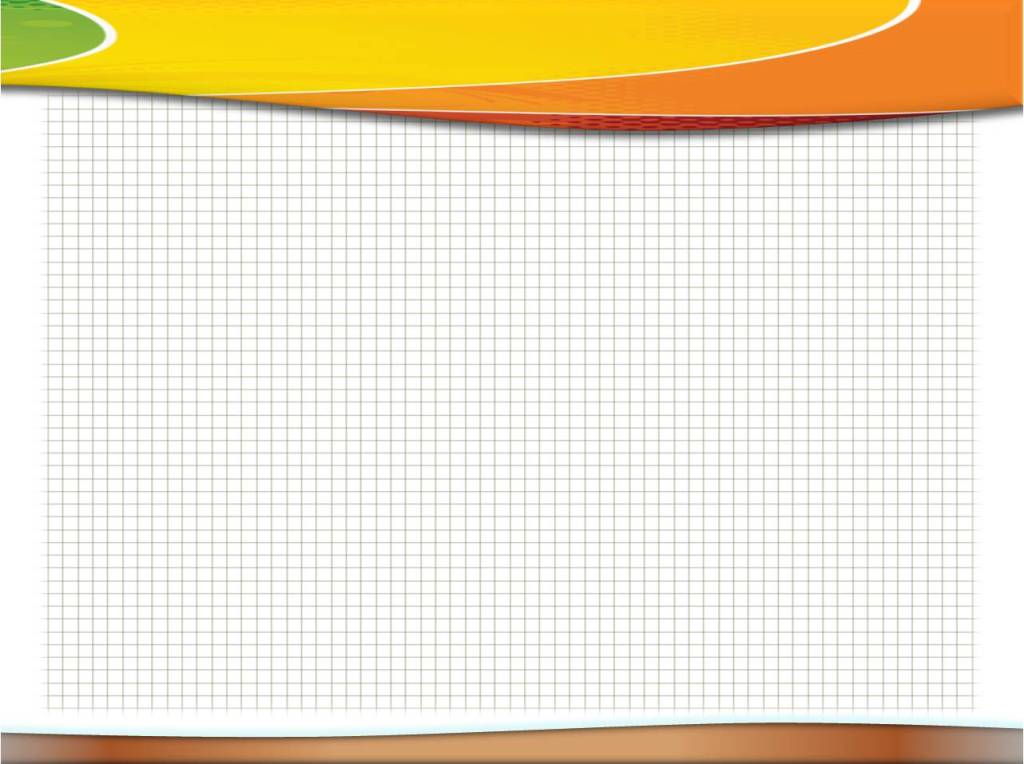 Презентацию  по разучиванию песни с использованием мнемотехники подготовила:
Мельникова Любовь Александровна 
музыкальный руководитель 1 категории
МБДОУ № 29 «Медвежонок»
г. Невинномысск

 2017 г.